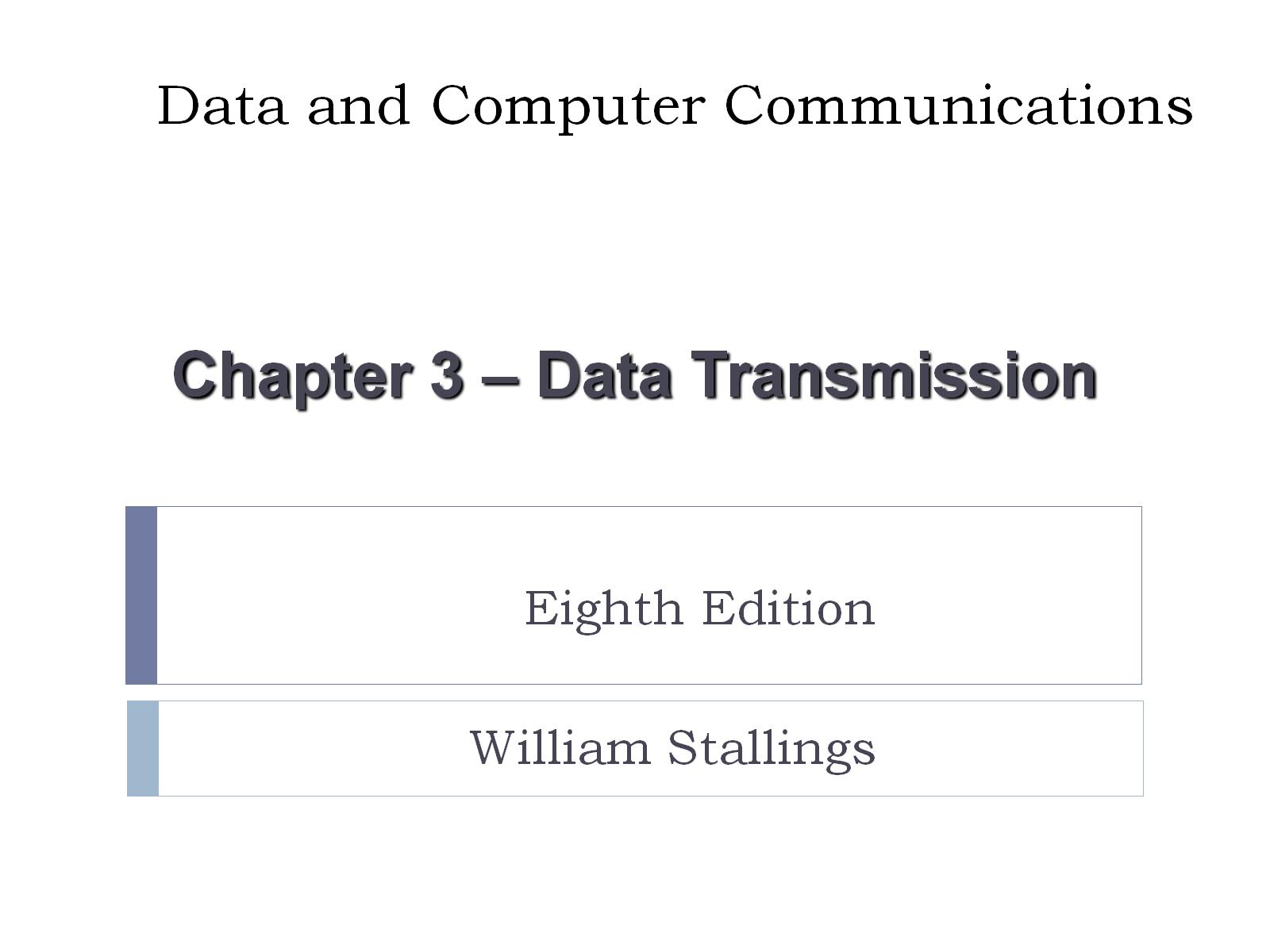 Data and Computer Communications
Transmission Terminology
data transmission occurs between a transmitter & receiver via some medium
guided medium
eg. twisted pair, coaxial cable, optical fiber
unguided / wireless medium
eg. air, water, vacuum
[Speaker Notes: The first section presents some concepts and terms from the field of electrical engineering. This should provide sufficient background to deal with the remainder of the chapter. Data transmission occurs between transmitter and receiver over some transmission medium. Transmission media may be classified as guided or unguided. In both cases, communication is in the form of electromagnetic waves. With guided media, the waves are guided along a physical path; examples of guided media are twisted pair, coaxial cable, and optical fiber. Unguided media, also called wireless, provide a means for transmitting electromagnetic waves but do not guide them; examples are propagation through air, vacuum, and seawater.]
Transmission Terminology
point-to-point
direct link 
only 2 devices share link
multi-point
more than two devices share the link
[Speaker Notes: The term direct link is used to refer to the transmission path between two devices in which signals propagate directly from transmitter to receiver with no intermediate devices, other than amplifiers or repeaters used to increase signal strength. A guided transmission medium is point to point if it provides a direct link between two devices and those are the only two devices sharing the medium. In a multipoint guided configuration, more than two devices share the same medium.]
Transmission Terminology
simplex
one direction
eg. television
half duplex
either direction, but only one way at a time
eg. police radio
full duplex
both directions at the same time
eg. telephone
[Speaker Notes: A transmission may be simplex, half duplex, or full duplex. In simplex transmission, signals are transmitted in only one direction; one station is transmitter and the other is receiver. In half-duplex operation, both stations may transmit, but only one at a time. In full-duplex operation, both stations may transmit simultaneously, and the medium is carrying signals in both directions at the same time. 
We should note that the definitions just given are the ones in common use in the United States (ANSI definitions). Elsewhere (ITU-T definitions), the term simplex is used to correspond to half duplex and duplex is used to correspond to full duplex.]
Frequency, Spectrum and Bandwidth
time domain concepts
analog signal
various in a smooth way over time
digital signal
maintains a constant level then changes to another constant level
periodic signal
pattern repeated over time
aperiodic signal
pattern not repeated over time
[Speaker Notes: In this book, we are concerned with electromagnetic signals used as a means to transmit data. The signal is a function of time, but it can also be expressed as a function of frequency; that is, the signal consists of components of different frequencies. It turns out that the frequency domain view of a signal is more important to an understanding of data transmission than a time domain view.
Viewed as a function of time, an electromagnetic signal can be either analog or digital. An analog signal is one in which the signal intensity varies in a smooth fashion over time. A digital signal is one in which the signal intensity maintains a constant level for some period of time and then abruptly changes to another constant level. This is an idealized definition. In fact, the transition from one voltage level to another will not be instantaneous, but there will be a small transition period.
The simplest sort of signal is a periodic signal, in which the same signal pattern repeats over time. Otherwise, a signal is aperiodic.]
Analogue & Digital Signals
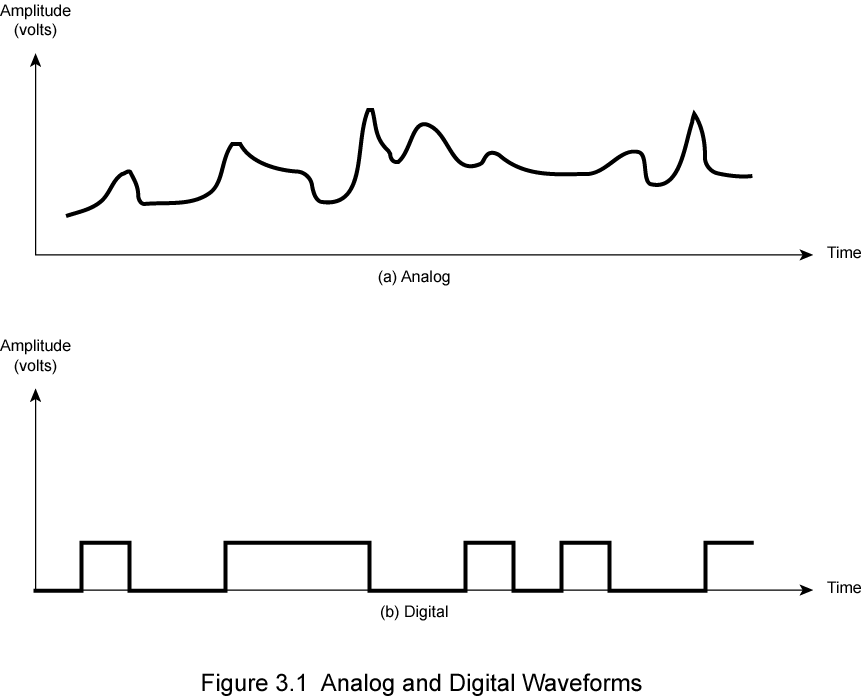 [Speaker Notes: Stallings DCC8e Figure 3.1 shows an example of both analog or digital signals. The continuous signal might represent speech, and the discrete signal might represent binary 1s and 0s.]
Periodic Signals
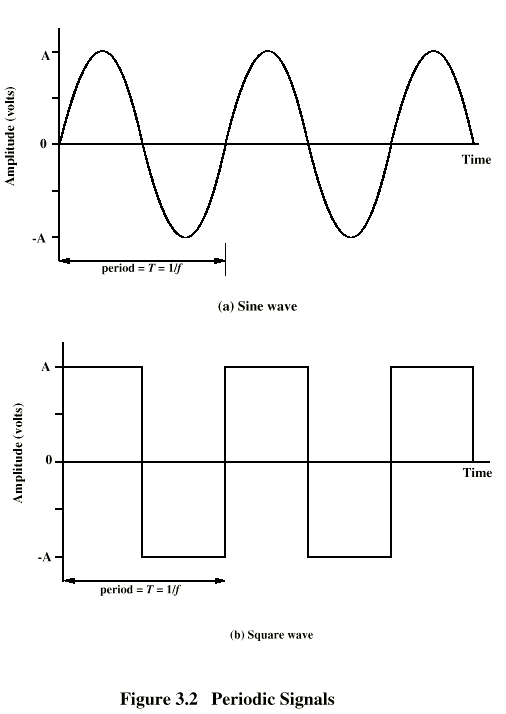 [Speaker Notes: In Stallings DCC8e Figure 3.2 a signal is generated by the transmitter and transmitted over a medium. The signal is a function of time, but it can also be expressed as a function of frequency; that is, the signal consists of components of different frequencies. It turns out that the frequency domain view of a signal is more important to an understanding of data transmission than a time domain view. Both views are introduced here.]
Sine Wave
peak amplitude (A)
maximum strength of signal
volts
frequency (f)
rate of change of signal
Hertz (Hz) or cycles per second
period = time for one repetition (T)
T = 1/f
phase ()
relative position in time
[Speaker Notes: The sine wave is the fundamental periodic signal. A general sine wave can be represented by three parameters:
peak amplitude (A) - the maximum value or strength of the signal over time; typically measured in volts.
frequency (f) - the rate [in cycles per second, or Hertz (Hz)] at which the signal repeats. An equivalent parameter is the period (T) of a signal, so T = 1/f. 
phase () - measure of relative position in time within a single period of a signal, illustrated subsequently]
Varying Sine Wavess(t) = A sin(2ft +)
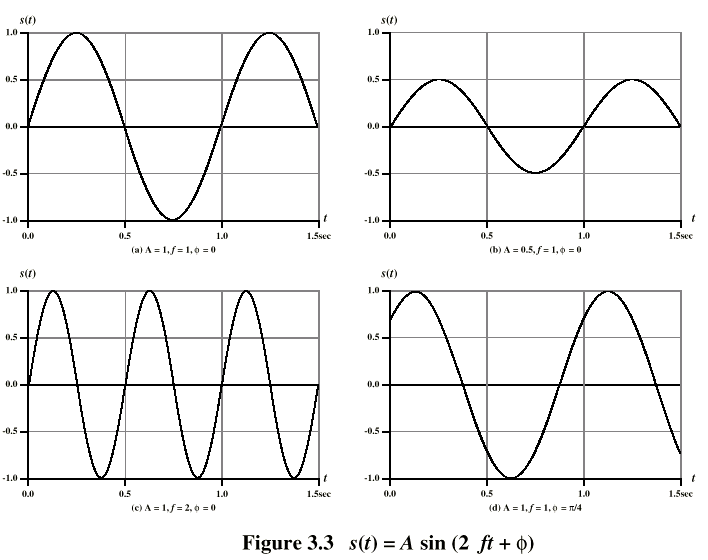 [Speaker Notes: The general sine wave can be written as: s(t) = A sin(2πft + ), known as a sinusoid function. 
Stallings DCC8e Figure 3.3 shows the effect of varying each of the three parameters, the horizontal axis is time; the graphs display the value of a signal at a given point in space as a function of time. In part (a) of the figure, the frequency is 1 Hz; thus the period is T = 1 second. Part (b) has the same frequency and phase but a peak amplitude of 0.5. In part (c) we have f = 2, which is equivalent to T = 0.5. Finally, part (d) shows the effect of a phase shift of π/4 radians, which is 45 degrees (2π radians = 360˚ = 1 period).
These same graphs, with a change of scale, can apply with horizontal axes in space. In this case, the graphs display the value of a signal at a given point in time as a function of distance.]
Wavelength ()
is distance occupied by one cycle
between two points of corresponding phase in two consecutive cycles
assuming signal velocity v, we have  = vT
or equivalently f = v
[Speaker Notes: There is a simple relationship between the two sine waves, one in time and one in space. The wavelength () of a signal is the distance occupied by a single cycle, or, put another way, the distance between two points of corresponding phase of two consecutive cycles. Assume that the signal is traveling with a velocity v. Then the wavelength is related to the period as follows:  = vT. Equivalently, f = v. Of particular relevance to this discussion is the case where v = c, the speed of light in free space, which is approximately 3  108 m/s.]
Frequency Domain Concepts
signal are made up of many frequencies
components are sine waves
Fourier analysis can shown that any signal is made up of component sine waves
can plot frequency domain functions
[Speaker Notes: In practice, an electromagnetic signal will be made up of many frequencies. It can be shown, using a discipline known as Fourier analysis, that any signal is made up of components at various frequencies, in which each component is a sinusoid. By adding together enough sinusoidal signals, each with the appropriate amplitude, frequency, and phase, any electromagnetic signal can be constructed.]
Addition of FrequencyComponents(T=1/f)
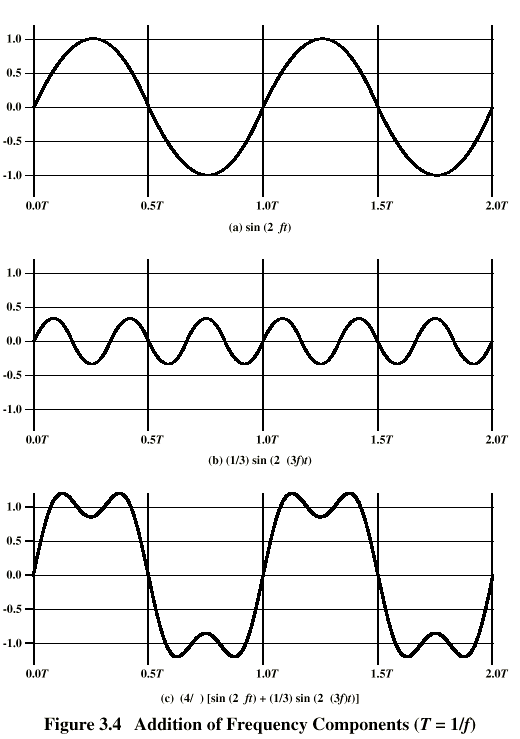 c is sum of f & 3f
[Speaker Notes: In Stallings DCC8e Figure 3.4c, the components of this signal are just sine waves of frequencies f and 3f, as shpwn in parts (a) and (b).]
Spectrum & Bandwidth
spectrum
range of frequencies contained in signal
absolute bandwidth
width of spectrum
effective bandwidth
often just bandwidth
narrow band of frequencies containing most energy
DC Component
component of zero frequency
[Speaker Notes: The spectrum of a signal is the range of frequencies that it contains. For Stallings DCC8e Fig 3.4c, it extends from f to 3f. 
The absolute bandwidth of a signal is the width of the spectrum.
Most of the energy in the signal is contained in a relatively narrow band of frequencies known as the effective bandwidth, or just bandwidth.
If a signal includes a component of zero frequency, it is a direct current (dc) or constant component.]
Data Rate and Bandwidth
Any transmission system has a limited band of frequencies
this limits the data rate that can be carried
square have infinite components and hence bandwidth
but most energy in first few components
limited bandwidth increases distortion
have a direct relationship between data rate & bandwidth
[Speaker Notes: Although a given waveform may contain frequencies over a very broad range, as a practical matter any transmission system (transmitter plus medium plus receiver) will be able to accommodate only a limited band of frequencies. This, in turn, limits the data rate that can be carried on the transmission medium.
A square wave has an infinite number of frequency components and hence an infinite bandwidth. However, the peak amplitude of the kth frequency component, kf, is only 1/k, so most of the energy in this waveform is in the first few frequency components. 
In general, any digital waveform will have infinite bandwidth. If we attempt to transmit this waveform as a signal over any medium, the transmission system will limit the bandwidth that can be transmitted. For any given medium, the greater the bandwidth transmitted, the greater the cost. The more limited the bandwidth, the greater the distortion, and the greater the potential for error by the receiver. 
There is a direct relationship between data rate and bandwidth: the higher the data rate of a signal, the greater is its required effective bandwidth.]
Analog and Digital Data Transmission
Data 
entities that convey meaning
Signals & signaling
electric or electromagnetic representations of data, physically propagates along medium
Transmission
communication of data by propagation and processing of signals
[Speaker Notes: Have seen already that analog and digital roughly correspond to continuous and discrete respectively.
Define data as entities that convey meaning, or information. 
Signals are electric or electromagnetic representations of data. 
Signaling is the physical propagation of the signal along a suitable medium. 
Transmission is the communication of data by the propagation and processing of signals.]
Audio Signals
freq range 20Hz-20kHz (speech 100Hz-7kHz)
easily converted into electromagnetic signals
varying volume converted to varying voltage
can limit frequency range for voice channel to 300-3400Hz
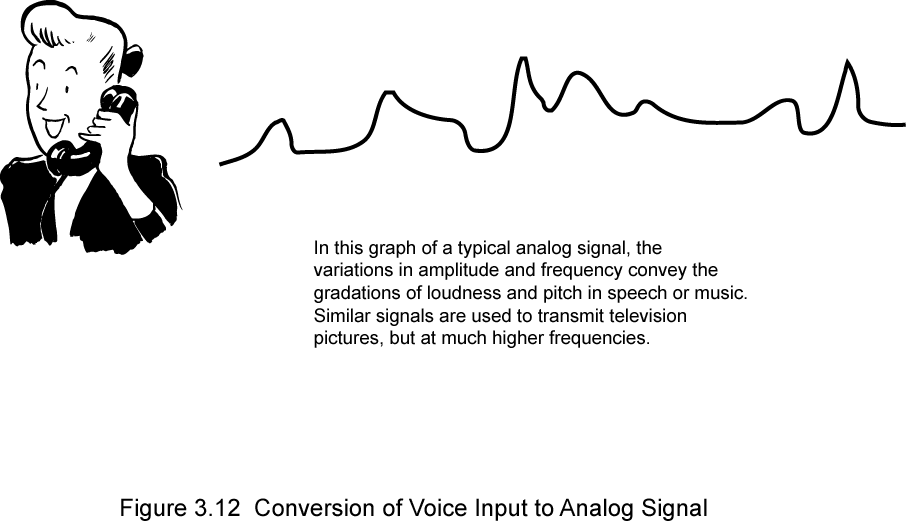 [Speaker Notes: The most familiar example of analog information is audio/acoustic sound wave information, eg. human speech. It is easily converted to an electromagnetic signal for transmission as shown in Stallings DCC8e Figure 3.12. All of the sound frequencies, whose amplitude is measured in terms of loudness, are converted into electromagnetic frequencies, whose amplitude is measured in volts. The telephone handset contains a simple mechanism for making such a conversion. In the case of acoustic data (voice), the data can be represented directly by an electromagnetic signal occupying the same spectrum. The spectrum of speech is approximately 100 Hz to 7 kHz, although a much narrower bandwidth will produce acceptable voice reproduction. The standard spectrum for a voice channel is 300 to 3400 Hz.]
Digital Data
as generated by computers etc.
has two dc components
bandwidth depends on data rate
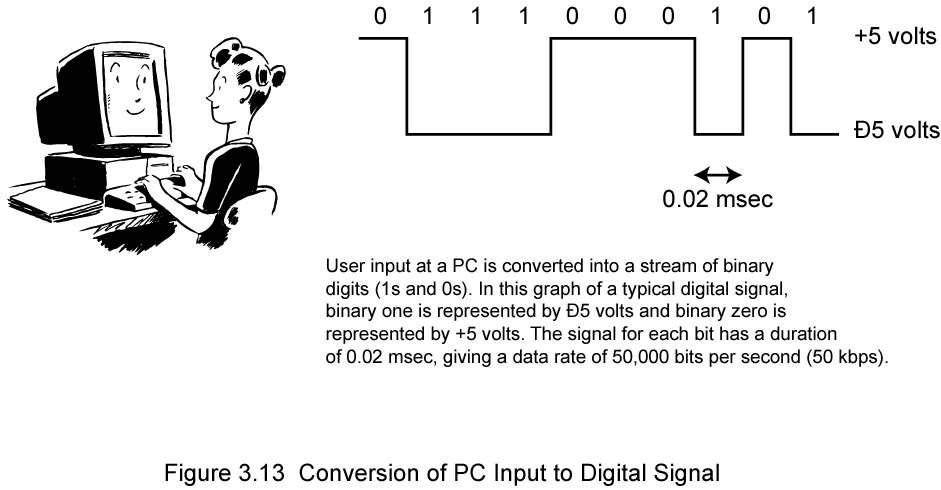 [Speaker Notes: Lastly consider binary data, as generated by terminals, computers, and other data processing equipment and then converted into digital voltage pulses for transmission. This is illustrated in Stallings DCC8e Figure 3.13. A commonly used signal for such data uses two constant (dc) voltage levels, one level for binary 1 and one level for binary 0. Consider the bandwidth of such a signal, which depends on the exact shape of the waveform and the sequence of 1s and 0s. The greater the bandwidth of the signal, the more faithfully it approximates a digital pulse stream.]
Analog Signals
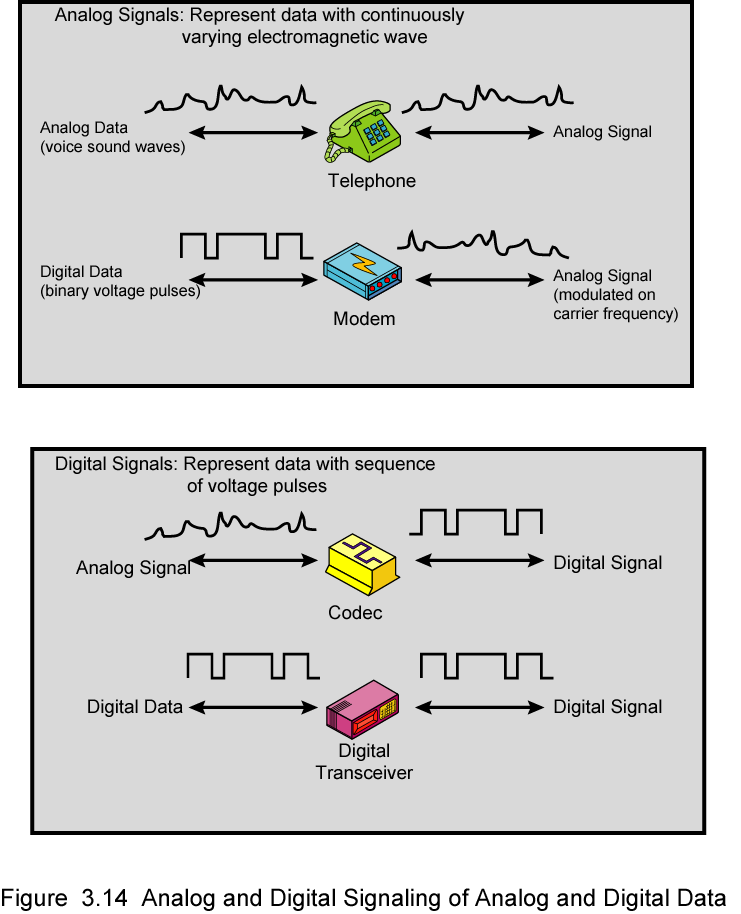 [Speaker Notes: In a communications system, data are propagated from one point to another by means of electromagnetic signals. Both analog and digital signals may be transmitted on suitable transmission media. 
An analog signal is a continuously varying electromagnetic wave that may be propagated over a variety of media, depending on spectrum; examples are wire media, such as twisted pair and coaxial cable; fiber optic cable; and unguided media, such as atmosphere or space propagation.
As Stallings DCC8e Figure 3.14 illustrates, analog signals can be used to transmit both analog data represented by an electromagnetic signal occupying the same spectrum, and digital data using a modem (modulator/demodulator) to modulate the digital data on some carrier frequency.
However, analog signal will become weaker (attenuate) after a certain distance. To achieve longer distances, the analog transmission system includes amplifiers that boost the energy in the signal. Unfortunately, the amplifier also boosts the noise components. With amplifiers cascaded to achieve long distances, the signal becomes more and more distorted. For analog data, such as voice, quite a bit of distortion can be tolerated and the data remain intelligible. However, for digital data, cascaded amplifiers will introduce errors.]
Digital Signals
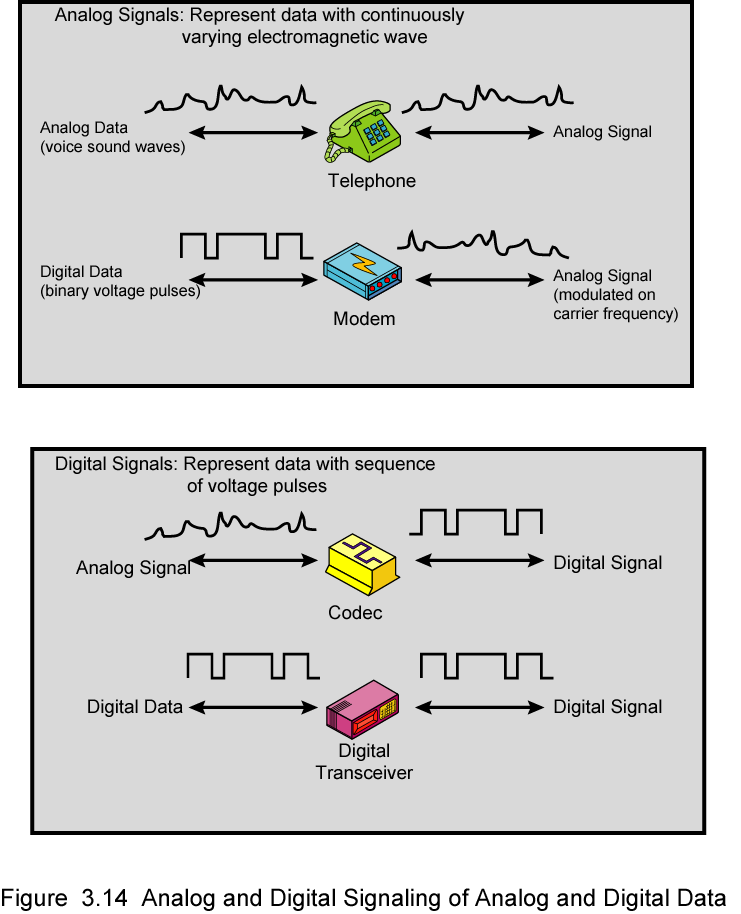 [Speaker Notes: A digital signal is a sequence of voltage pulses that may be transmitted over a wire medium; eg. a constant positive voltage level may represent binary 0 and a constant negative voltage level may represent binary 1.
As Stallings DCC8e Figure 3.14 also illustrates, digital signals can be used to transmit both analog signals and digital data. Analog data can converted to digital using a codec (coder-decoder), which takes an analog signal that directly represents the voice data and approximates that signal by a bit stream. At the receiving end, the bit stream is used to reconstruct the analog data. Digital data can be directly represented by digital signals.
A digital signal can be transmitted only a limited distance before attenuation, noise, and other impairments endanger the integrity of the data. To achieve greater distances, repeaters are used. A repeater receives the digital signal, recovers the pattern of 1s and 0s, and retransmits a new signal. Thus the attenuation is overcome.]
Advantages & Disadvantages of Digital Signals
Cheaper
Less susceptible to noise
Greater attenuation
Digital now preferred choice
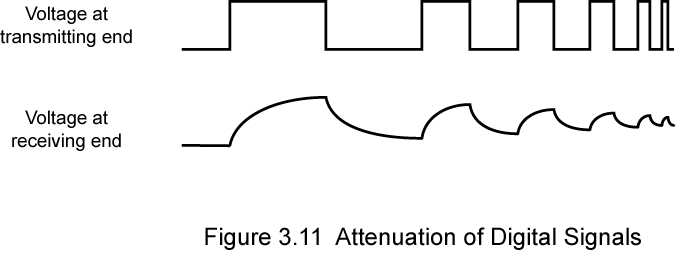 [Speaker Notes: The principal advantages of digital signaling are that it is generally cheaper than analog signaling and is less susceptible to noise interference. The principal disadvantage is that digital signals suffer more from attenuation than do analog signals. Stallings DCC8e Figure 3.11 shows a sequence of voltage pulses, generated by a source using two voltage levels, and the received voltage some distance down a conducting medium. Because of the attenuation, or reduction, of signal strength at higher frequencies, the pulses become rounded and smaller. 
Which is the preferred method of transmission? The answer being supplied by the telecommunications industry and its customers is digital. Both long-haul telecommunications facilities and intra-building services have moved to digital transmission and, where possible, digital signaling techniques, for a range of reasons.]
Transmission Impairments
Signal received may differ from signal transmitted causing:
Analog - degradation of signal quality
Digital - bit errors
Most significant impairments are
Attenuation and attenuation distortion
Delay distortion
Noise
[Speaker Notes: With any communications system, the signal that is received may differ from the signal that is transmitted due to various transmission impairments. For analog signals, these impairments can degrade the signal quality. For digital signals, bit errors may be introduced, such that a binary 1 is transformed into a binary 0 or vice versa.]
Attenuation
Signal strength falls off with distance
Depends on medium (guided/unguided)
Received signal strength must be:
Strong enough to be detected
Sufficiently higher than noise to receive without error
so increase strength using amplifiers/repeaters

Also an increasing function of frequency
so equalize attenuation across band of frequencies used (through amplifiers etc.)
[Speaker Notes: Attenuation is where the strength of a signal falls off with distance over any transmission medium. For guided media, this is generally exponential and thus is typically expressed as a constant number of decibels per unit distance. For unguided media, attenuation is a more complex function of distance and the makeup of the atmosphere. See Stallings DCC8e Figure 3.11 on previous slide for illustration of attenuation.
Attenuation introduces three considerations for the transmission engineer. First, a received signal must have sufficient strength so that the electronic circuitry in the receiver can detect the signal. Second, the signal must maintain a level sufficiently higher than noise to be received without error. Third, attenuation varies with frequency. The first and second problems are dealt with by attention to signal strength and the use of amplifiers or repeaters. The third problem is particularly noticeable for analog signals. To overcome this problem, techniques are available for equalizing attenuation across a band of frequencies. This is commonly done for voice-grade telephone lines by using loading coils that change the electrical properties of the line; the result is to smooth out attenuation effects. Another approach is to use amplifiers that amplify high frequencies more than lower frequencies.]
Attenuation
Delay Distortion
Only occurs in guided media
Propagation velocity varies with frequency
Hence various frequency components arrive at different times
Particularly critical for digital data
Since parts of one bit spill over into others
Causing inter-symbol interference
[Speaker Notes: Delay distortion occurs because the velocity of propagation of a signal through a guided medium varies with frequency. For a bandlimited signal, the velocity tends to be highest near the center frequency and fall off toward the two edges of the band. Thus various frequency components of a signal will arrive at the receiver at different times, resulting in phase shifts between the different frequencies. Delay distortion is particularly critical for digital data, because some of the signal components of one bit position will spill over into other bit positions, causing intersymbol interference. This is a major limitation to maximum bit rate over a transmission channel.]
Delay Distortion
Noise
Additional unwanted signals inserted between transmitter and receiver
Thermal
Due to thermal agitation of electrons
Uniformly distributed
White noise
Intermodulation
Signals that are the sum and difference of original frequencies sharing a medium
[Speaker Notes: For any data transmission event, the received signal will consist of the transmitted signal, modified by the various distortions imposed by the transmission system, plus additional unwanted signal, referred to as noise, that are inserted somewhere between transmission and reception. Noise is a major limiting factor in communications system performance. Noise may be divided into four categories.
Thermal noise is due to thermal agitation of electrons. It is present in all electronic devices and transmission media and is a function of temperature. Thermal noise is uniformly distributed across the bandwidths typically used in communications systems and hence is often referred to as white noise. Thermal noise cannot be eliminated and therefore places an upper bound on communications system performance, and is particularly significant for satellite communication.
When signals at different frequencies share the same transmission medium, the result may be intermodulation noise. The effect of intermodulation noise is to produce signals at a frequency that is the sum or difference of the two original frequencies or multiples of those frequencies, thus possibly interfering with services at these frequencies. It is produced by nonlinearities in the transmitter, receiver, and/or intervening transmission medium.]
Noise
Crosstalk
a signal from one line is picked up by another
Impulse
Irregular pulses or spikes
External electromagnetic interference
Short duration
High amplitude
Minor annoyance for analog signals
Major source of error in digital data
Noise spike could corrupt many bits
[Speaker Notes: Crosstalk is an unwanted coupling between signal paths. It can occur by electrical coupling between nearby twisted pairs or, rarely, coax cable lines carrying multiple signals. It can also occur when microwave antennas pick up unwanted signals; although highly directional antennas are used, microwave energy does spread during propagation. Typically, crosstalk is of the same order of magnitude as, or less than, thermal noise.
Impulse noise is noncontinuous, consisting of irregular pulses or noise spikes of short duration and of relatively high amplitude. It is generated from a variety of causes, including external electromagnetic disturbances, such as lightning, and faults and flaws in the communications system. It is generally only a minor annoyance for analog data. However impulse noise is the primary source of error in digital data communication. For example, a sharp spike of energy of 0.01 s duration would not destroy any voice data but would wash out about 560 bits of data being transmitted at 56 kbps.]
Noise
Channel Capacity
Max possible data rate on communication channel 
Function of
Data rate - in bits per second
Bandwidth - in cycles per second or Hertz
Noise - on communication link
Error rate - of corrupted bits
Limitations due to physical properties
Want most efficient use of capacity
[Speaker Notes: The maximum rate at which data can be transmitted over a given communication channel, under given conditions, is referred to as the channel capacity. There are four concepts here that we are trying to relate to one another.
• Data rate, in bits per second (bps), at which data can be communicated 
• Bandwidth, as constrained by the transmitter and the nature of the transmission medium, expressed in cycles per second, or Hertz
• Noise, average level of noise over the communications path
• Error rate, at which errors occur, where an error is the reception of a 1 when a 0 was transmitted or the reception of a 0 when a 1 was transmitted
All transmission channels of any practical interest are of limited bandwidth, which arise from the physical properties of the transmission medium or from deliberate limitations at the transmitter on the bandwidth to prevent interference from other sources. Want to make as efficient use as possible of a given bandwidth. For digital data, this means that we would like to get as high a data rate as possible at a particular limit of error rate for a given bandwidth. The main constraint on achieving this efficiency is noise.]
Nyquist Bandwidth
Consider noise free channels
If rate of signal transmission is 2B then can carry signal with frequencies no greater than B 
i.e. given bandwidth B, highest signal rate is 2B
For binary signals, 2B bps needs bandwidth B Hz
[Speaker Notes: Consider a noise free channel where the limitation on data rate is simply the bandwidth of the signal. Nyquist states that if the rate of signal transmission is 2B, then a signal with frequencies no greater than B is sufficient to carry the signal rate. Conversely given a bandwidth of B, the highest signal rate that can be carried is 2B. This limitation is due to the effect of intersymbol interference, such as is produced by delay distortion. 
If the signals to be transmitted are binary (two voltage levels), then the data rate that can be supported by B Hz is 2B bps. However signals with more than two levels can be used; that is, each signal element can represent more than one bit. For example, if four possible voltage levels are used as signals, then each signal element can represent two bits. With multilevel signaling, the Nyquist formulation becomes: C = 2B log2 M, where M is the number of discrete signal or voltage levels. 
So, for a given bandwidth, the data rate can be increased by increasing the number of different signal elements. However, this places an increased burden on the receiver, as it must distinguish one of M possible signal elements. Noise and other impairments on the transmission line will limit the practical value of M.]
Nyquist Bandwidth
Can increase rate by using M signal levels
Nyquist Formula is: 
		     C = 2B log2M
So increase rate by increasing signals
At cost of receiver complexity
Limited by noise & other impairments
Nyquist Bandwidth
EXAMPLE: Consider a voice channel being used, via modem, to transmit digital data. Assume a bandwidth of 3100 Hz and M = 8.
	As we know,			
    			C = 2B log2M
                                 C = 2*3100*log2(8)
			C =  18600 bps
Shannon Capacity Formula
Considers relation of data rate, noise & error rate
Faster data rate shortens each bit so bursts of noise affects more bits
Given noise level, higher rates means higher errors
Shannon developed formula relating these to signal to noise ratio (in decibels)
[Speaker Notes: Consider the relationship among data rate, noise, and error rate. The presence of noise can corrupt one or more bits. If the data rate is increased, then the bits become "shorter" so that more bits are affected by a given pattern of noise. Mathematician Claude Shannondeveloped a formula relating these. For a given level of noise, expect that a greater signal strength would improve the ability to receive data correctly in the presence of noise. The key parameter involved is the signal-to-noise ratio (SNR, or S/N), which is the ratio of the power in a signal to the power contained in the noise that is present at a particular point in the transmission. Typically, this ratio is measured at a receiver, because it is at this point that an attempt is made to process the signal and recover the data. For convenience, this ratio is often reported in decibels. This expresses the amount, in decibels, that the intended signal exceeds the noise level. A high SNR will mean a high-quality signal and a low number of required intermediate repeaters.
The signal-to-noise ratio is important in the transmission of digital data because it sets the upper bound on the achievable data rate. Shannon's result is that the maximum channel capacity, in bits per second, obeys the equation shown. C is the capacity of the channel in bits per second and B is the bandwidth of the channel in Hertz. The Shannon formula represents the theoretical maximum that can be achieved. In practice, however, only much lower rates are achieved, in part because formula only assumes white noise (thermal noise).]
Shannon Capacity Formula
[Speaker Notes: Consider the relationship among data rate, noise, and error rate. The presence of noise can corrupt one or more bits. If the data rate is increased, then the bits become "shorter" so that more bits are affected by a given pattern of noise. Mathematician Claude Shannondeveloped a formula relating these. For a given level of noise, expect that a greater signal strength would improve the ability to receive data correctly in the presence of noise. The key parameter involved is the signal-to-noise ratio (SNR, or S/N), which is the ratio of the power in a signal to the power contained in the noise that is present at a particular point in the transmission. Typically, this ratio is measured at a receiver, because it is at this point that an attempt is made to process the signal and recover the data. For convenience, this ratio is often reported in decibels. This expresses the amount, in decibels, that the intended signal exceeds the noise level. A high SNR will mean a high-quality signal and a low number of required intermediate repeaters.
The signal-to-noise ratio is important in the transmission of digital data because it sets the upper bound on the achievable data rate. Shannon's result is that the maximum channel capacity, in bits per second, obeys the equation shown. C is the capacity of the channel in bits per second and B is the bandwidth of the channel in Hertz. The Shannon formula represents the theoretical maximum that can be achieved. In practice, however, only much lower rates are achieved, in part because formula only assumes white noise (thermal noise).]
Shannon Capacity Formula
Maximum channel capacity, in bits per second
Capacity C=B log2(1+SNR)
Represents the theoretical maximum achievable capacity
Get lower data rates in practice
Because Impulse noise is not accounted for, nor are attenuation distortions
Shannon Capacity Formula
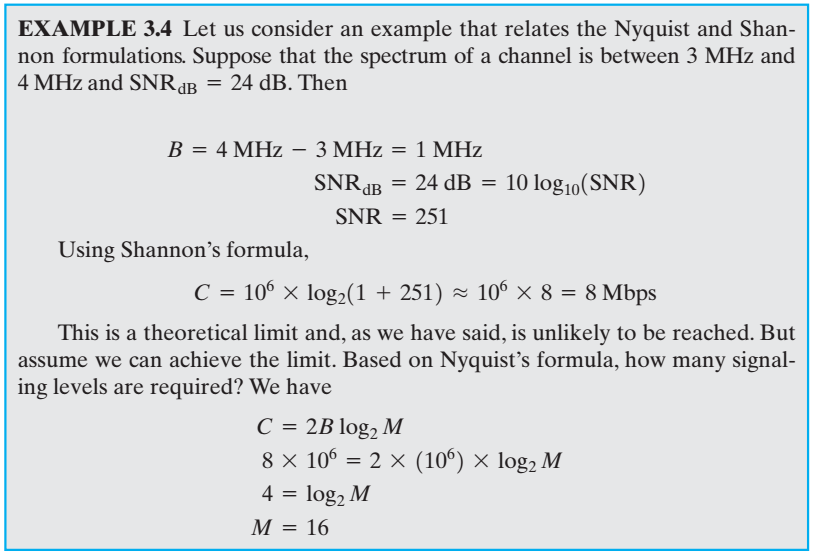 Eb / N0
Summary
looked at data transmission issues
frequency, spectrum & bandwidth
Analogue Vs. digital signals
Transmission impairments
[Speaker Notes: Stallings DCC8e Chapter 3 summary.]
REVIEW